Optimizing DRAM Timingfor the Common-Case
Adaptive-Latency DRAM
Donghyuk Lee
Yoongu Kim, Gennady Pekhimenko, Samira Khan,
Vivek Seshadri, Kevin Chang, Onur Mutlu
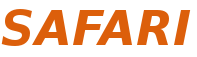 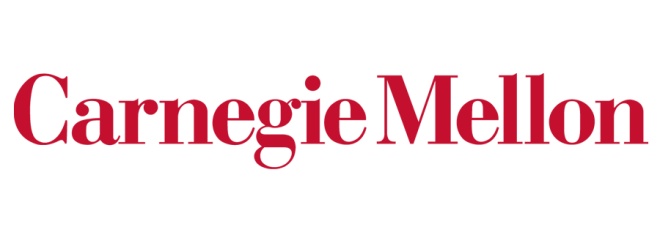 [Speaker Notes: Hello, my name is Donghyuk Lee. 
Today, I will talk about “Adaptive-Latency DRAM which optimizes DRAM timings for the common-case”. 
This work is done in collaboration with my co-authors from Carnegie Mellon University.]
Runtime: 527min
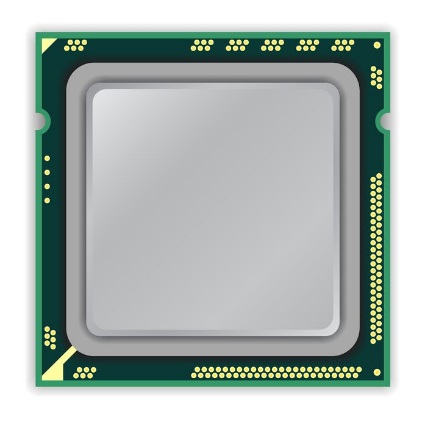 x86 CPU
Runtime: 477min
SPEC
mcf
Apache
GUPS
Memcached
Parsec
-10.5% (no error)
MemCtrl
Timing Parameters
DRAM Module
(11 – 11 – 28)
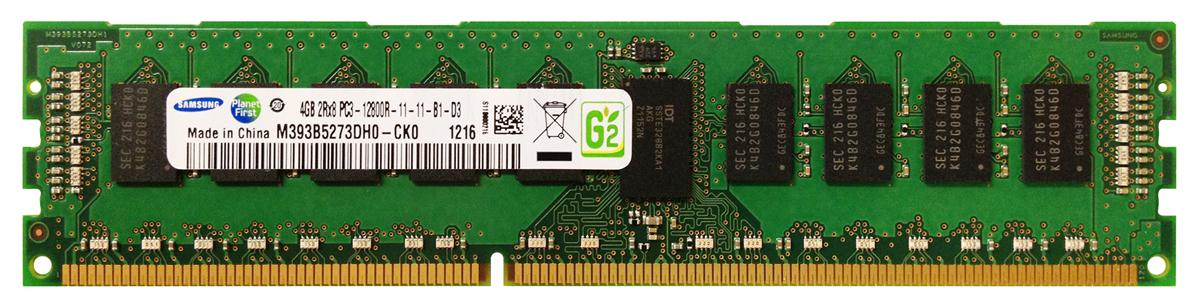 DDR3 1600MT/s (11-11-28)
(8 – 8 – 19)
[Speaker Notes: A system consists of a processor and DRAM based-memory system that are connected by memory channel. 
DRAM has many timing parameters as minimum number of clock cycles between commands. 
Memory controller follows these timing parameters when accessing DRAM. 

We execute a benchmark with using the standard timing parameters. 
Then, we intentionally reduce the timing parameters and execute same benchmark again. 
When comparing these two cases, we observe significant performance improvement by reducing timing parameters, for example, 10% performance improvement for spec mcf benchmark.

Without any errors.-----]
Reducing DRAM Timing
Why can we reduce DRAM timing parameters without any errors?
[Speaker Notes: I will mostly talk about reducing DRAM timing parameters. 
Before explaining the details of our work, I would provide high level questions and our answers.

First question is why reducing DRAM timing parameters works?
Our observation is that DRAM timing parameters are overly conservative and 
dictated by the slowest DRAM chip at the highest operating temperature.

Second question is how much we can reduce DRAM timing parameters?
Our DRAM latency characterization shows that it depends on the operating temperature and DRAM chip.

Third question is whether this approach is safe?
Our answer is Yes. 
We exploit only the extra margin in timing parameters.
We perform 33 day long evaluation with reduced timing parameters and observed no errors.

Let me explain details about our work.]
Executive Summary
Observations
DRAM timing parameters are dictated by the worst-case cell  (smallest cell across all products at highest temperature)
DRAM operates at lower temperature than the worst case

Idea: Adaptive-Latency DRAM 
Optimizes DRAM timing parameters for the common case (typical DIMM operating at low temperatures)

Analysis: Characterization of 115 DIMMs
Great potential to lower DRAM timing parameters (17 – 54%) without any errors

Real System Performance Evaluation 
Significant performance improvement (14% for memory-intensive workloads) without errors (33 days)
[Speaker Notes: Let me conclude

DRAM timing parameters are dictated by the worst case cell.

We propose Adaptive-Latency DRAM that optimizes DRAM timing parameters for common cases

Our characterization shows the significant potential to lower DRAM timing parameters.

Our real system evaluation shows that our mechanism provides significant performance improvement without introducing errors.]
1. DRAM Operation Basics
2. Reasons for Timing Margin in DRAM
3. Key Observations
4. Adaptive-Latency DRAM
5. DRAM Characterization
6. Real System Performance Evaluation
[Speaker Notes: This is the outline. I will first briefly explain DRAM operation and two reasons of timing margin in DRAM.
Then, we will talk about our three key mechanisms and propose our mechanism, Adaptive-Latency DRAM.
Then, we will provide the DRAM latency characterization results and real system performance evaluation results.

Let me start from DRAM operation.]
DRAM Stores Data as Charge
DRAM Cell
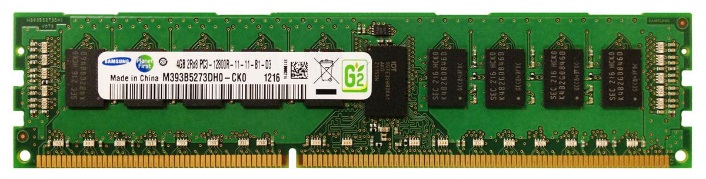 Three steps of charge movement
1. Sensing
2. Restore
Sense-Amplifier
3. Precharge
[Speaker Notes: The right figure shows DRAM organization which is consists of DRAM cells and sense-amplifiers. 
There are three steps for accessing DRAM.

First, when DRAM selects one of rows in its cell array, the selected cells drive their charge to sense-amplifiers. 
Then, sense-amplifiers detect the charge, recognizing data of cells. 
We call this operation as sensing.

Second, after sensing data from DRAM cells, sense-amplifiers drive charge to the cells for reconstructing original data. 
We call this operation as restore.

Third, after restoring the cell data, DRAM deselects the accessed row and puts the sense-amplifiers to original state for next access. 
We call this operation as precharge.

As shown in these three steps, DRAM operation is charge movement between cell and sense-amplifier.]
DRAM Charge over Time
Cell
Cell
Data 1
charge
Sense-Amplifier
Sense-Amplifier
Data 0
Restore
Timing Parameters
time
Sensing
In theory
In practice
margin
Why does DRAM need the extra timing margin?
[Speaker Notes: Timing parameters exist to ensure sufficient movement of charge. 

The figure shows the timeline for accessing DRAM in X-axis and Y-axis shows the charge amount in DRAM cell and sense-amplifier. 

When selecting a row of cells, each cell drives their charge toward to the corresponding sense-amplifier. 
If driven charge is more than enough to detect the data, the sense-amplifier starts to restore data by driving charge toward the cell. 
This restore operation finishes when the cell is fully charged. 

Ideally, DRAM timing parameters are just enough for the sufficient movement of charge. 
However, in practice, there are large margin in DRAM timing parameters.

Why are these margin required?]
1. DRAM Operation Basics
2. Reasons for Timing Margin in DRAM
3. Key Observations
4. Adaptive-Latency DRAM
5. DRAM Characterization
6. Real System Performance Evaluation
[Speaker Notes: This is the outline. I will first briefly explain DRAM operation and two reasons of timing margin in DRAM.
Then, we will talk about our three key mechanisms and propose our mechanism, Adaptive-Latency DRAM.
Then, we will provide the DRAM latency characterization results and real system performance evaluation results.

Let me start from DRAM operation.]
Two Reasons for Timing Margin
1. Process Variation 
DRAM cells are not equal
Leads to extra timing margin for cell that can store small amount of charge

`
1. Process Variation 
DRAM cells are not equal
Leads to extra timing margin for a cell that can store a large amount of charge
1. Process Variation 
DRAM cells are not equal
Leads to extra timing margin for a cell that can store a large amount of charge
2. Temperature Dependence 
DRAM leaks more charge at higher temperature
Leads to extra timing margin when operating at low temperature
[Speaker Notes: There are two reasons for the margin in DRAM timing parameters.

First is process variation and second is temperature dependence.
Let me introduce the first factor, process variation.]
DRAM Cells are Not Equal
Real
Smallest Cell
Ideal
Same Size 
Different Size 
Large variation in cell size 
Same Charge 
Different Charge 
Large variation in charge 
Same Latency
Different Latency
Largest Cell
Large variation in access latency
[Speaker Notes: Ideally, DRAM would have uniform cells which have same size, thereby having same access latency. 

Unfortunately, due to process variation, each cell has different size, thereby having different access latency. 

Therefore, DRAM shows large variation in both charge amount in its cell and access latency to its cell.]
Process Variation
DRAM Cell
❶ Cell Capacitance
❷ Contact Resistance
Capacitor
❸ Transistor Performance
Small cell can store small charge
Bitline
Contact
Small cell capacitance
High contact resistance
Slow access transistor
Access Transistor
ACCESS
 High access latency
[Speaker Notes: Ideally, DRAM would have uniform cells which have same size, thereby having same access latency. 

Unfortunately, due to process variation, each cell has different size, thereby having different access latency. 

Therefore, DRAM shows large variation in both charge amount in its cell and access latency to its cell.]
Two Reasons for Timing Margin
1. Process Variation 
DRAM cells are not equal
Leads to extra timing margin for a cell that can store a large amount of charge

`
2. Temperature Dependence 
DRAM leaks more charge at higher temperature
Leads to extra timing margin for cells that operate at the low temperature
2. Temperature Dependence 
DRAM leaks more charge at higher temperature
Leads to extra timing margin for cells that operate at the high temperature
2. Temperature Dependence 
DRAM leaks more charge at higher temperature
Leads to extra timing margin for cells that operate at the high temperature
[Speaker Notes: Let me introduce the second factor temperature dependence.]
Room Temp.
Hot Temp. (85°C)
Cells store small charge at high temperature 
and large charge at low temperature 
 Large variation in access latency
Small Leakage
Large Leakage
[Speaker Notes: DRAM leakage increases the variation.
DRAM loses their charge over time and loses more charge at higher temperature.
Therefore, DRAM cell has smallest charge when operating at hot temperature, for example 85C which is the highest temperature guaranteed by DRAM standard.
This temperature dependence increases the variation in DRAM cell charge.]
DRAM Timing Parameters
DRAM timing parameters are dictated by the worst-case 
The smallest cell with the smallest charge in all DRAM products
Operating at the highest temperature

Large timing margin for the common-case
Our Approach
We optimize DRAM timing parameters for the common-case 
The smallest cell with the smallest charge     in a DRAM module
Operating at the current temperature

Common-case cell has extra charge than the worst-case cell
Can lower latency for the common-case
1. DRAM Operation Basics
2. Reasons for Timing Margin in DRAM
3. Key Observations
4. Adaptive-Latency DRAM
5. DRAM Characterization
6. Real System Performance Evaluation
[Speaker Notes: This is the outline. I will first briefly explain DRAM operation and two reasons of timing margin in DRAM.
Then, we will talk about our three key mechanisms and propose our mechanism, Adaptive-Latency DRAM.
Then, we will provide the DRAM latency characterization results and real system performance evaluation results.

Let me start from DRAM operation.]
Key Observations
1. Sensing
Sense cells with extra charge faster 
 Lower sensing latency
2. Restore
No need to fully restore cells with extra charge
 Lower restore  latency
3. Precharge
No need to fully precharge bitlines for cells with extra charge
 Lower precharge latency
[Speaker Notes: Remember there are three steps in DRAM operation, sensing, restore, and precharge.
In all these steps, the excessive charge enables potential timing parameter reduction.
Let me introduce these three scenarios in order.]
Observation 1. Faster Sensing
115 DIMM 
Characterization
Timing
(tRCD)

17% ↓
 No Errors
Typical DIMM at 
Low Temperature
More Charge
Strong Charge
Flow
Faster Sensing
Typical DIMM at Low Temperature
 More charge  Faster sensing
[Speaker Notes: First step in DRAM operation is sensing.

In typical case, there are more charge in DRAM cell compared to the worst case. 
The excessive charge enables stronger charge drive to sense-amplifier. 
Then, sense-amplifier can detect data of DRAM cell fast, thereby complete sensing operation fast.

In our DRAM latency profiling results of 115 DRAM modules, 
we observe that 17% potential reduction for the corresponding timing parameters of sensing.

As a result, more charge in typical cases lead to fast sensing.]
Observation 2. Reducing Restore Time
115 DIMM 
Characterization
Read (tRAS)
37% ↓

 Write (tWR)
54% ↓

No Errors
Typical DIMM at 
Low Temperature
Larger Cell & 
Less Leakage  
Extra Charge
No Need to Fully
Restore Charge
Typical DIMM at lower temperature
 More charge  Restore time reduction
[Speaker Notes: Second step in DRAM operation is restore.

Due to larger size and less leakage, typical DRAM cells have more charge than the worst cell.
Even though typical DRAM does not restore the excessive charge during restore operation, 
eventually the typical cell has more charge than the worst case cell, guaranteeing reliable operations.

By reducing this restore time in DRAM read/write, our DRAM latency characterization shows significant potential to reduce corresponding timing parameters. For example, 37% for read and 54% for write.

As a result, more charge in typical cases enables restore time reduction.]
Observation 3. Reducing Precharge Time
Typical DIMM at Lower Temperature
Sensing
Precharge
Half
Empty (0V)
Full (Vdd)
Bitline
Sense-Amplifier
Precharge ?
– Setting bitline to half-full charge
[Speaker Notes: Third step is precharge. Previously we explained the precharge simply as going back to original state. 
Let me introduce more details about precharge. 

To detect data in DRAM cell, DRAM has sense-amplifier and wire connection to the bitline. 
DRAM preserve their a bit of data in two charge state, empty and fully charged. 
During sensing and restore, the bitline moves to either of these two states. 
After finishing the access, the bitline should be go back to the half of these two state.
We call this precharge. Unfortunately, bitline is usually long by connecting hundred of cells such that it takes long time for precharge.]
Observation 3. Reducing Precharge Time
Access Full Cell
115 DIMM 
Characterization
Timing
(tRP)

35% ↓
 No Errors
Access Empty Cell
Half
More Charge
 Strong Sensing
Not Fully Precharged
Empty (0V)
Full (Vdd)
bitline
Typical DIMM at Lower Temperature
 More charge  Precharge time reduction
[Speaker Notes: Let us observe the impact of reducing precharge with a simple example.

The sense-amplifier first accesses an empty cell then not fully precharged by reducing corresponding timing parameter.
Then DRAM next access a fully charged cell. 
Due to the bias in the bitline, it takes longer time to access the fully charged cell.

However, if the cell has much excessive charge, the strong charge flow overcomes the bias in the bitline, leading to reliable access.
Our DRAM latency evaluation shows that in typical case, we can reduce corresponding timing parameter by 35% without errors.

Therefore, more charge in typical cases enables precharge time reduction.]
Key Observations
1. Sensing
Sense cells with extra charge faster 
 Lower sensing latency
2. Restore
No need to fully restore cells with extra charge
 Lower restore  latency
3. Precharge
No need to fully precharge bitlines for cells with extra charge
 Lower precharge latency
[Speaker Notes: Remember there are three steps in DRAM operation, sensing, restore, and precharge.
In all these steps, the excessive charge enables potential timing parameter reduction.
Let me introduce these three scenarios in order.]
1. DRAM Operation Basics
2. Reasons for Timing Margin in DRAM
3. Key Observations
4. Adaptive-Latency DRAM
5. DRAM Characterization
6. Real System Performance Evaluation
[Speaker Notes: This is the outline. I will first briefly explain DRAM operation and two reasons of timing margin in DRAM.
Then, we will talk about our three key mechanisms and propose our mechanism, Adaptive-Latency DRAM.
Then, we will provide the DRAM latency characterization results and real system performance evaluation results.

Let me start from DRAM operation.]
Adaptive-Latency DRAM
Key idea
Optimize DRAM timing parameters online

Two components
DRAM manufacturer profiles multiple sets of reliable DRAM timing parameters at different temperatures for each DIMM
System monitors DRAM temperature & uses appropriate DRAM timing parameters
reliable DRAM timing parameters
DRAM temperature
1. DRAM Operation Basics
2. Reasons for Timing Margin in DRAM
3. Key Observations
4. Adaptive-Latency DRAM
5. DRAM Characterization
6. Real System Performance Evaluation
[Speaker Notes: This is the outline. I will first briefly explain DRAM operation and two reasons of timing margin in DRAM.
Then, we will talk about our three key mechanisms and propose our mechanism, Adaptive-Latency DRAM.
Then, we will provide the DRAM latency characterization results and real system performance evaluation results.

Let me start from DRAM operation.]
DRAM Temperature
DRAM temperature measurement
Server cluster: Operates at under 34°C  
Desktop: Operates at under 50°C
DRAM standard optimized for 85°C
DRAM operates at low temperatures   in the common-case
Previous works – DRAM temperature is low
El-Sayed+ SIGMETRICS 2012
Liu+ ISCA 2007
Previous works – Maintain DRAM temperature low
David+ ICAC 2011
Liu+ ISCA 2007
Zhu+ ITHERM 2008
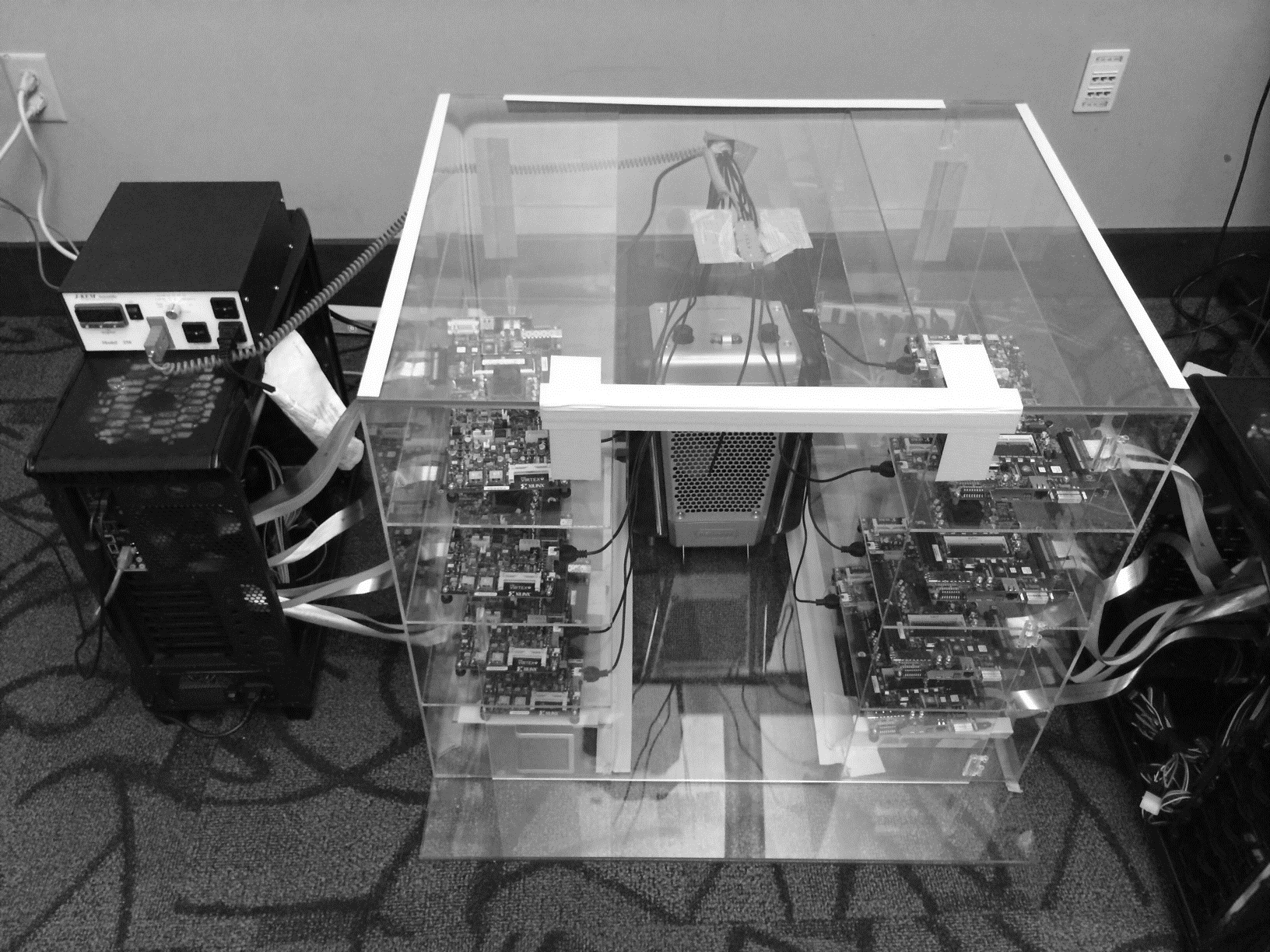 DRAM Testing Infrastructure
Temperature
Controller
Heater
FPGAs
FPGAs
PC
[Speaker Notes: This is the photo of our infrastructure, that we built mostly from scratch.

For higher throughput, we employ eight FPGAs, all of which are enclosed in thermally-regulated environment.]
Test Pattern
Single cache line test (Read/Write)
time
Write
Access
Verify
Refresh Interval: 64–512ms
Overlapping multiple single cache line tests to simulate power noise and coupling
time
Access
Verify
Write
Access
Access
Verify
. . .
. . .
. . .
Refresh Interval: 64–512ms
Control Factors
Timing parameters
Sensing: tRCD
Restore: tRAS (read), tWR(write)
Precharge: tRP

Temperature: 55 – 85°C 


Refresh interval: 64 – 512ms 
Longer refresh interval leads to smaller charge 
Standard refresh interval: 64ms
1. Timings ↔ Charge
Temperature: 85°C/Refresh Interval: 64, 128, 256, 512ms
105
Restore
Sensing
Restore
Precharge
104
(Read)
(Write)
103
Errors
102
10
0
More charge enables 
more timing parameter reduction
2. Timings ↔ Temperature
Temperature: 55, 65, 75, 85°C/Refresh Interval: 512ms
105
Restore
Sensing
Restore
Precharge
104
(Read)
(Write)
103
Errors
102
10
0
Lower temperature enables
more timing parameter reduction
3. Summary of 115 DIMMs
Latency reduction for read & write (55°C)
Read Latency: 32.7%
Write Latency: 55.1%
Latency reduction for each timing parameter (55°C) 
Sensing: 17.3%
Restore: 37.3% (read), 54.8% (write)
Precharge: 35.2%
1. DRAM Operation Basics
2. Reasons for Timing Margin in DRAM
3. Key Observations
4. Adaptive-Latency DRAM
5. DRAM Characterization
6. Real System Performance Evaluation
[Speaker Notes: This is the outline. I will first briefly explain DRAM operation and two reasons of timing margin in DRAM.
Then, we will talk about our three key mechanisms and propose our mechanism, Adaptive-Latency DRAM.
Then, we will provide the DRAM latency characterization results and real system performance evaluation results.

Let me start from DRAM operation.]
Real System Evaluation Method
System
CPU: AMD 4386 ( 8 Cores, 3.1GHz, 8MB LLC)
DRAM: 4GByte DDR3-1600 (800Mhz Clock)
OS: Linux
Storage: 128GByte SSD
Workload
35 applications from SPEC, STREAM, Parsec, Memcached, Apache, GUPS
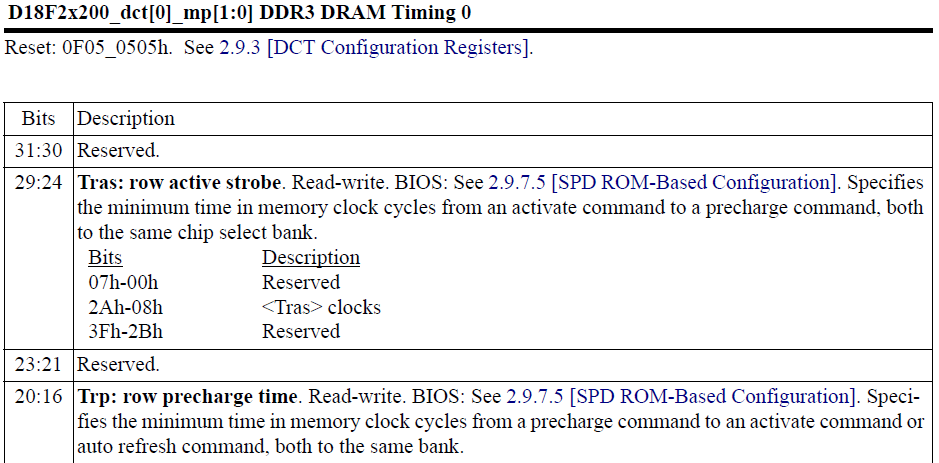 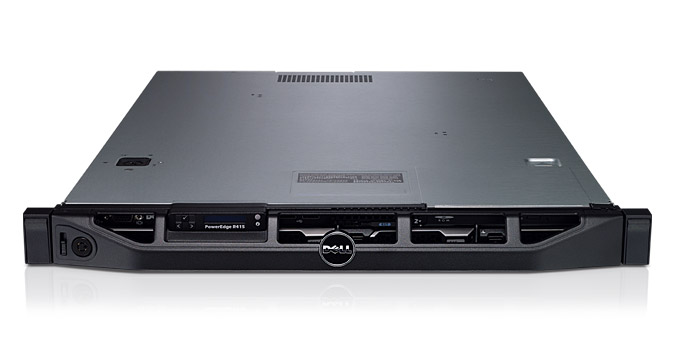 Single-Core Evaluation
Average
Improvement
6.7%
Performance Improvement
5.0%
1.4%
all-35-workload
AL-DRAM improves performance on a real system
Multi-Core Evaluation
Average    
Improvement
14.0%
10.4%
Performance Improvement
2.9%
all-35-workload
AL-DRAM provides higher performance for
multi-programmed & multi-threaded workloads
Conclusion
Observations
DRAM timing parameters are dictated by the worst-case cell  (smallest cell across all products at highest temperature)
DRAM operates at lower temperature than the worst case

Idea: Adaptive-Latency DRAM 
Optimizes DRAM timing parameters for the common case (typical DIMM operating at low temperatures)

Analysis: Characterization of 115 DIMMs
Great potential to lower DRAM timing parameters (17 – 54%) without any errors

Real System Performance Evaluation 
Significant performance improvement (14% for memory-intensive workloads) without errors (33 days)
[Speaker Notes: Let me conclude

DRAM timing parameters are dictated by the worst case cell.

We propose Adaptive-Latency DRAM that optimizes DRAM timing parameters for common cases

Our characterization shows the significant potential to lower DRAM timing parameters.

Our real system evaluation shows that our mechanism provides significant performance improvement without introducing errors.]
Optimizing DRAM Timingfor the Common-Case
Adaptive-Latency DRAM
Donghyuk Lee
Yoongu Kim, Gennady Pekhimenko, Samira Khan,
Vivek Seshadri, Kevin Chang, Onur Mutlu
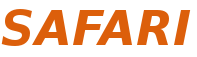 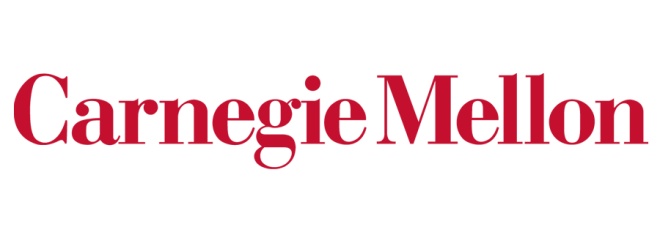 [Speaker Notes: Thank you.]
Backup Slides
Overhead
DRAM Manufacturer
Additional tests: can be integrated into existing test process (i.e., TCSR test)
DRAM (DIMM)
Already have in-DRAM temperature sensor (i.e., Low Power DDR)
Multiple sets of timing parameters can be stored in SPD (Serial Presence Detect)
System Support for AL-DRAM
Already have ability to change DRAM timing online
Multiple Timing Parameters
tRAS:
Errors
tRCD:
10.0ns
12.5ns
10.0ns
tRP:
12.5ns
10.0ns
10.0ns
Ref. Interval:
200ms
200ms
200ms
Reducing a timing parameter 
 Reduces potential reduction of other parameters
Temperature ↔ Refresh Interval
More charge than required
Need for reliable operation from other fail mechanisms (i.e., VRT)
Safety-margin  Safe refresh interval
Maximum error-free refresh interval (ms)
64ms SPEC
85°C
75°C
65°C
55°C
Temperature (°C)
Extra charge that can be used for latency reduction
DRAM Cell Organization
Access transistor
Bitline
Cell capacitor
Bitline capacitor
Sense-amplifier
DRAM Cell Operation
Fully charged
Ready to access data
Precharged to Vdd/2
Turn-on access transistor
1
2
3
4
Access transistor
Leakage
Sense
Bitline
Cell capacitor
Bitline capacitor
Charge-sharing
Amplify
Precharge
Sense-amplifier
DRAM Cell Charge Variations
Typical cell
Worst cell
Fast restore
Slow restore
Largest 
charge
Smallest 
charge
Fast leak
Worst temp.
Slowly
leak
Typical temp.